Geography 2153 – Fall 2013
Environment, Economy and Society
Key Concepts
Jamie Baxter
Baxter Geog 2153
1
9/29/2015 8:04 AM
Outline
Defining sustainability
Defining resources
Ecosystem approach
Tragedy of the commons
Key moments in sustainability
Measuring sustainability
Ecological footprint
Critique of EF
Assignment #1
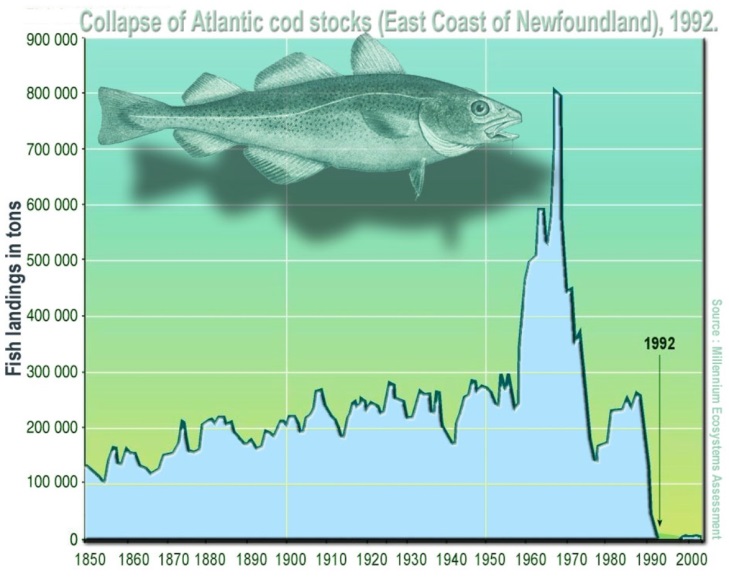 The concepts in this lecture help to explain the collapse of the Altantic cod fishery 1992
Baxter Geog 2153
2
9/29/2015 8:04 AM
Definitions
Environment
surroundings in which an organism lives
affected by physical characteristics 
abiotic – e.g., temperature, moisture, light, ph, soil, wind
biotic – other living organisms (i.e. for food, symbiosis etc.)
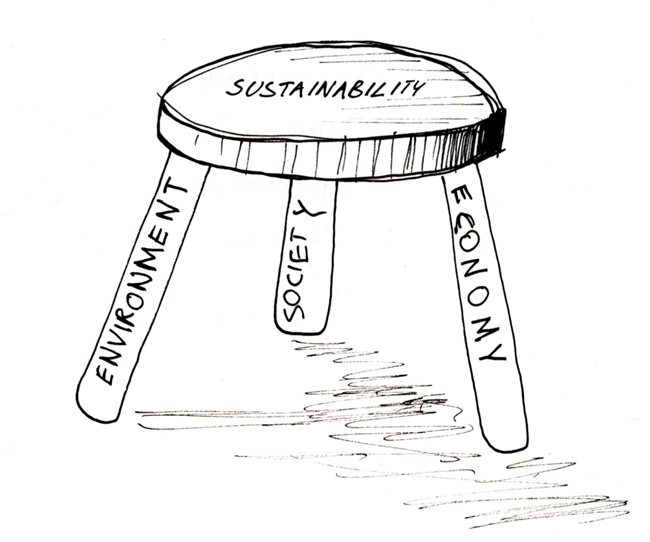 Image source
Baxter Geog 2153
3
9/29/2015 8:04 AM
Definitions
Economy
system that generates the wealth
production and consumption of goods and services
distribution or exchange of goods
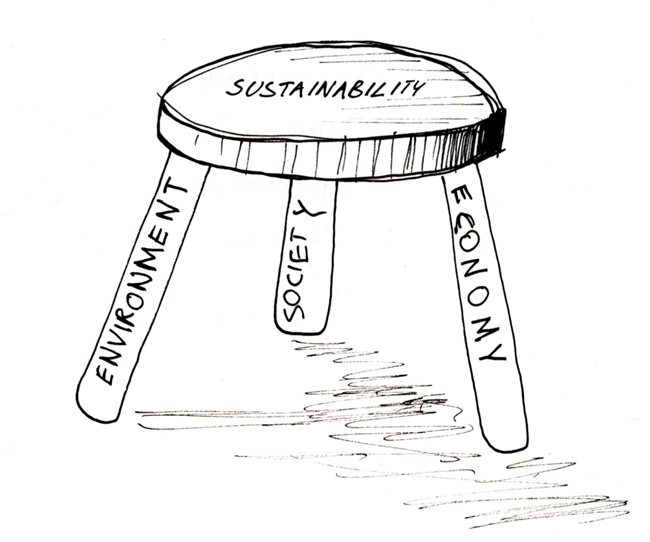 Image source
Baxter Geog 2153
4
9/29/2015 8:04 AM
[Speaker Notes: …and we will be reminded again and again throughout the term that that distribution is uneven]
Definitions
Society
group of humans who co-exist
relates to each other through politics and culture, institutions (e.g., school, religion) all of which govern behaviour
systems of dominance/oppression
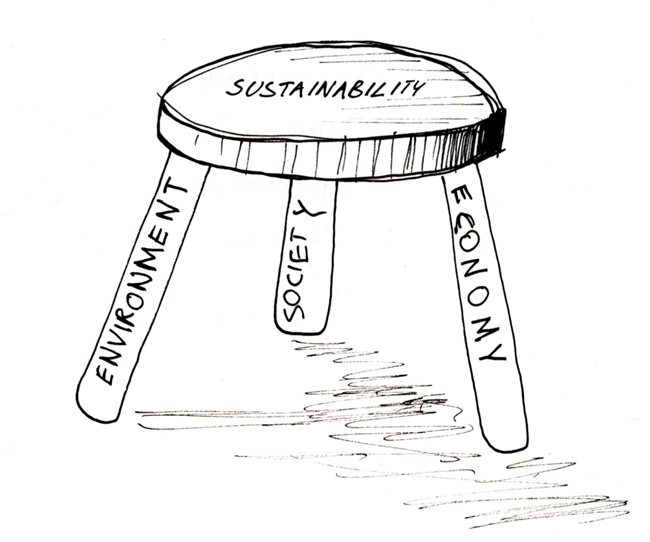 Image source
Baxter Geog 2153
5
9/29/2015 8:04 AM
Definitions
Sustainability
What are key elements? 
(post discussion slide – password provided after discussion)
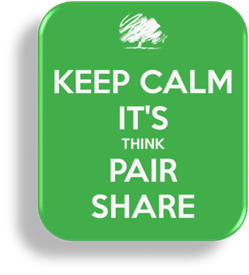 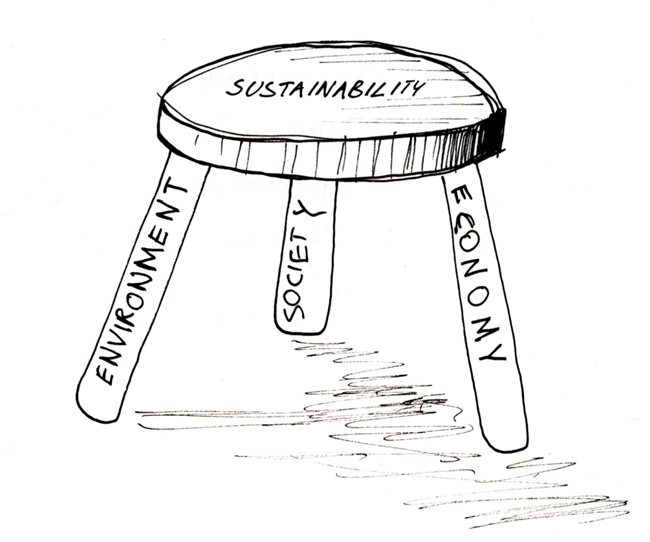 Text GEOG2153 to 37607 engage polleverywhere then text your response
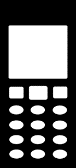 Instructor:
activate the poll now
Image source
OR
Respond at this link
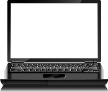 OR
Respond at PollEv.com/geog2153
Poll results
Baxter Geog 2153
6
9/29/2015 8:04 AM
Definitions
Resource
Something from which benefit is produced
socially defined
historically and place specific
Name a resource that is much more important now than 100 years ago
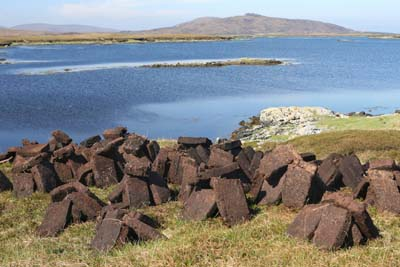 Is this a resource?
Baxter Geog 2153
7
9/29/2015 8:04 AM
Definitions
Natural Resource
Components of nature that are useful to humans at a price we are willing to pay

What resources are not “natural”?
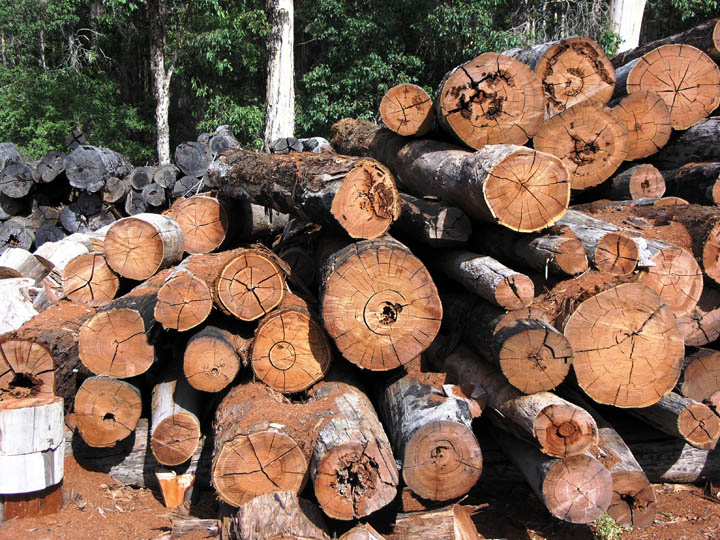 Trees are natural resources, so are forests, source.
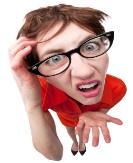 Baxter Geog 2153
8
9/29/2015 8:04 AM
[Speaker Notes: So maybe not(non)-natural resource as a concept is not as useful as these next two…]
Definitions
Renewable Resource
Resources that can be replaced by ecosystem processes
Replacement must be in timeframe meaningful to humans (i.e. not geologic time…)
a.k.a.: renewable natural capital
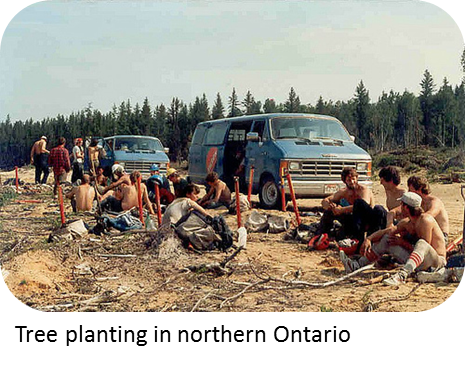 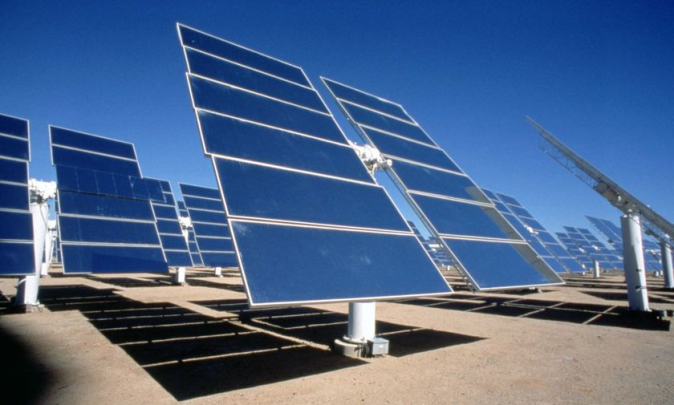 Solar energy for heat or electricity
Baxter Geog 2153
9
9/29/2015 8:04 AM
Definitions
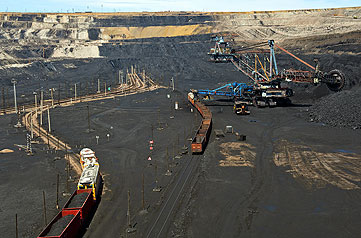 Non-Renewable Resource
Resources that are in finite supply on timescale meaningful to humans
a.k.a non-renewable natural capital
Open pit coal mine
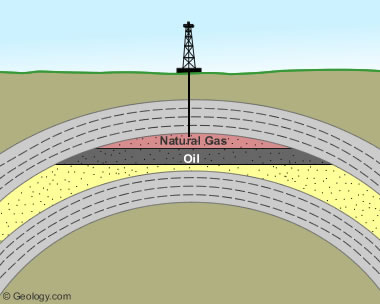 This type of natural gas is non-renewable
Baxter Geog 2153
10
9/29/2015 8:04 AM
Functionalist Perspective on Natural Resources
Resource use is determined by culture (e.g., capitalism)
Limited largely by wants and abilities
As pollution and waste accumulate, less harmful substitutes are used
Market helps create harmony with natural resource use
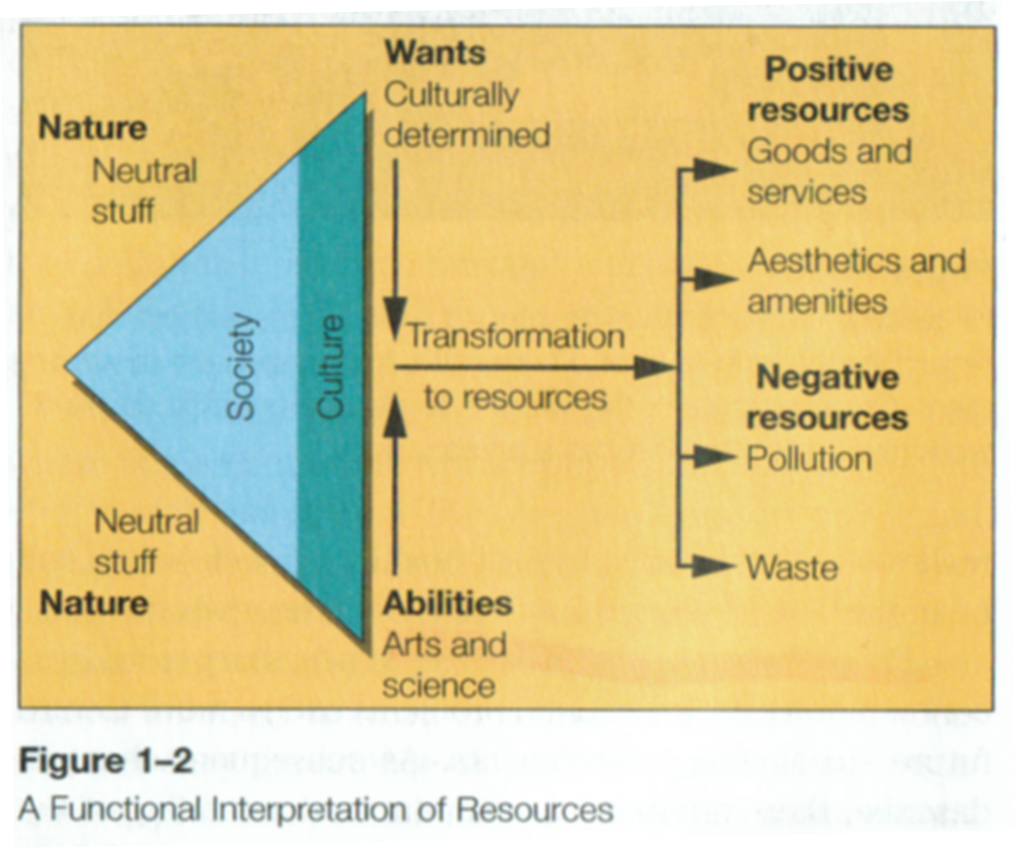 Baxter Geog 2153
11
9/29/2015 8:04 AM
[Speaker Notes: 3 critiques from the text]
Limitations…
What are some problems with the functionalist model of resources (post discussion slide password in class)?
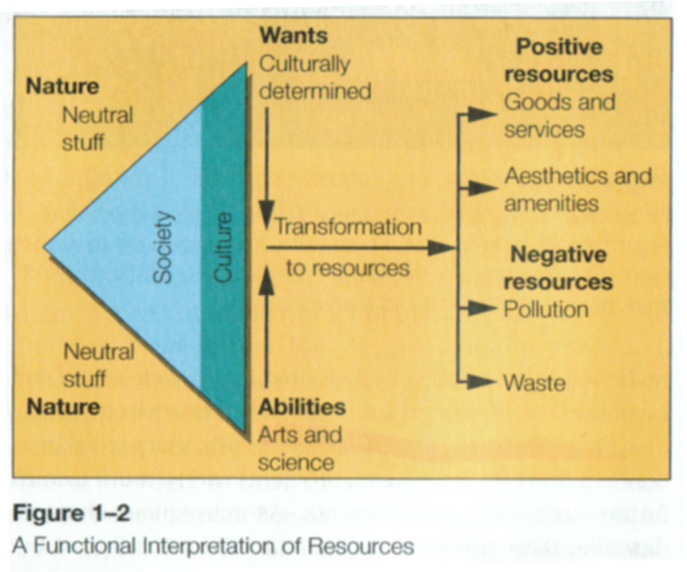 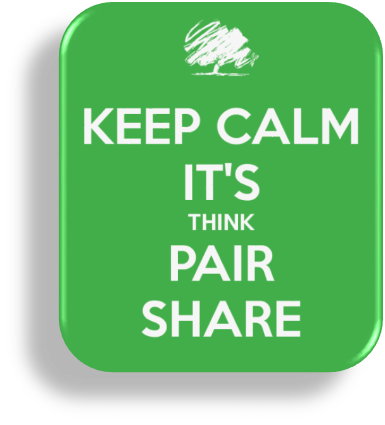 Baxter Geog 2153
12
9/29/2015 8:04 AM
[Speaker Notes: 3 critiques from the text]
Ecosystem Approach
Ecosystem Approach
Approach to resource management that integrates rather than isolates
Set of principles to guide decision-making
Holistic
Equity
Shared governance
Commensurate with sustainability
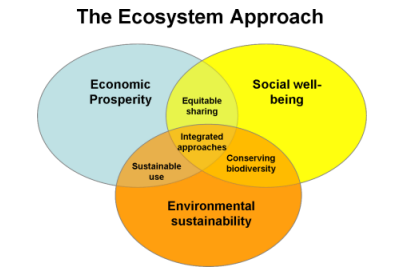 Baxter Geog 2153
13
9/29/2015 8:04 AM
Conflict Over Resources
Source: Mitchell (2010) Resource and Environmental Management in Canada, New York: Oxford
Baxter Geog 2153
14
9/29/2015 8:04 AM
So What?
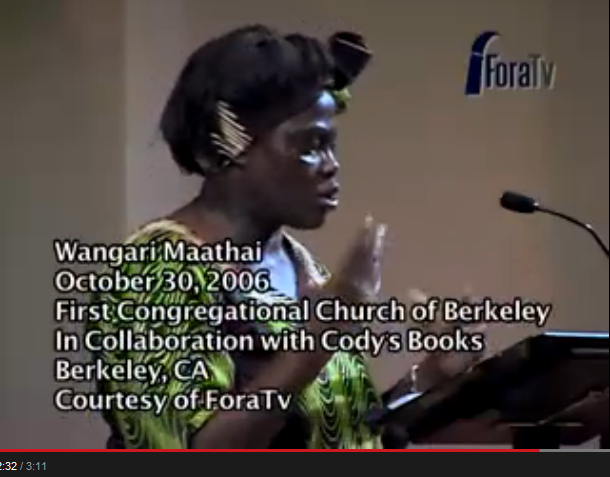 Click to view video
Baxter Geog 2153
15
9/29/2015 8:04 AM
Tragedy of the Commons
What do you think of  the private ownership solution to the tragedy of the commons?
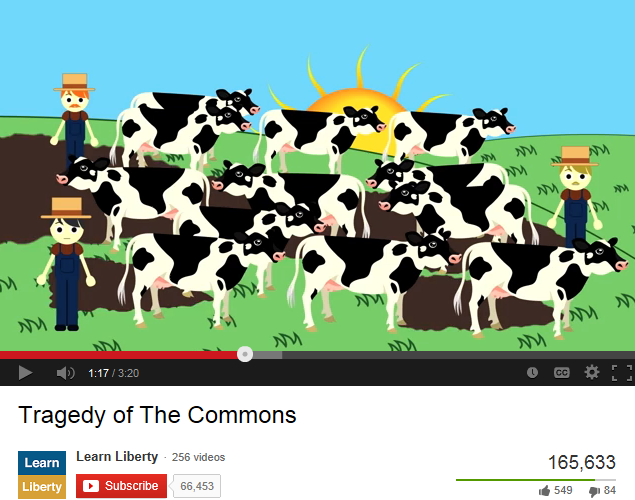 Baxter Geog 2153
16
9/29/2015 8:04 AM
[Speaker Notes: Think critically!]
Key Moments in Sustainability
World Conservation Strategy – 1980
Introduced “sustainability” into common public discourse
Focused on conservation (humans more indirectly)
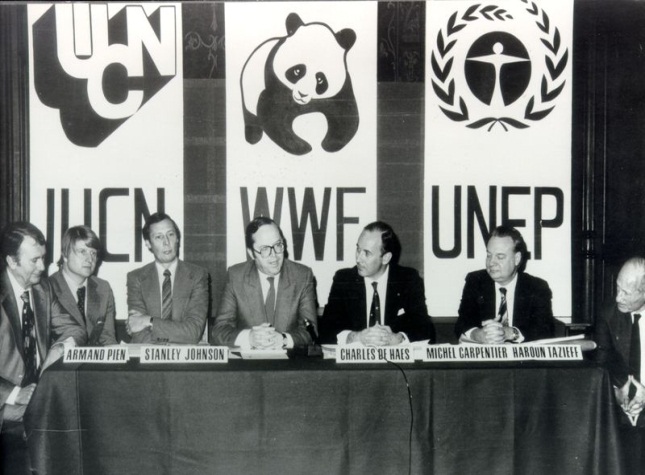 Meeting that spawned the World Conservation Strategy document
Baxter Geog 2153
17
9/29/2015 8:04 AM
[Speaker Notes: International events!]
Key Moments in Sustainability
Our Common Future – 1987
a.k.a. the “Bruntland Report”
World Commission on Environment and Development
Focus on equity
“Development that meets the needs of the present generation without compromising the ability of future generations to meet their own needs”
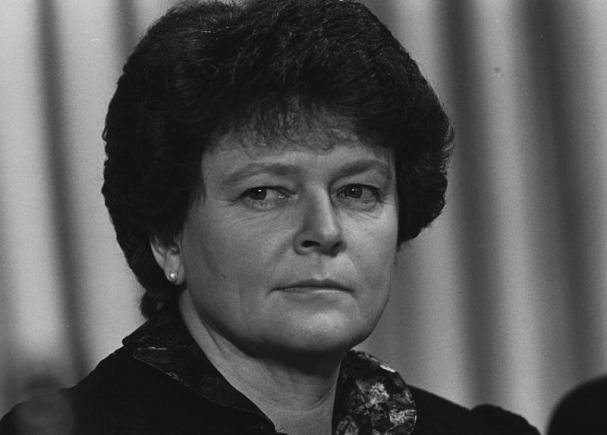 Norwegian Gro Harlem Bruntland 1989
Baxter Geog 2153
18
9/29/2015 8:04 AM
[Speaker Notes: International events!]
Key Moments in Sustainability
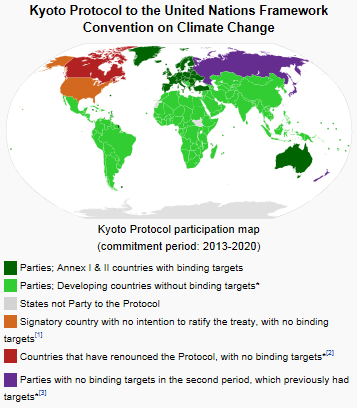 UNCED “Earth Summit”– 1992
International agreements signed – e.g., Climate Change charter; Agenda 21 plan for sustainable development
Kyoto Protocol– 2005 (date in force)
International treaty under United Nations Framework Convention on Climate Change (from 1992)
Greenhouse gas emissions reductions
Canada dropped out of “Kyoto” in 2011
Baxter Geog 2153
19
9/29/2015 8:04 AM
[Speaker Notes: Kyoto Protocol adopted in 1997 – 8 years to put into effect (13 years after initiated in Rio)!]
Measuring Sustainability: Carrying Capacity
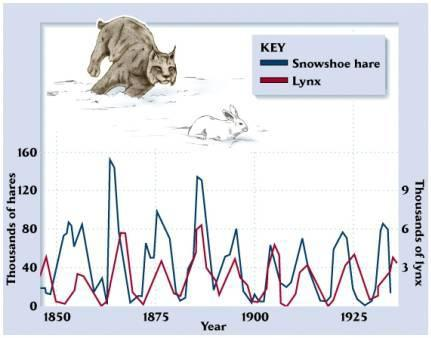 Carrying Capacity – capability of an ecosystem to support healthy organisms while maintaining its productivity, adaptability and capability for renewal 
(World Conservation Union et al., 1991)

Biological/ecological term – usually refers to a number of organisms a defined space on earth can support
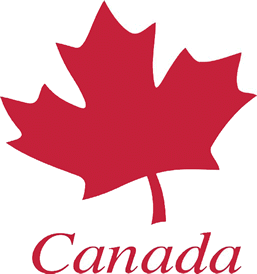 Carrying capacity for Canadian lynx regulated by availability of snowshoe hares
Baxter Geog 2153
20
9/29/2015 8:04 AM
[Speaker Notes: Population goes up and down according to ecosystem fluctuation – sobering thought, but is that happening with humans?]
Carrying Capacity
Overshoot - a population's consumption exceeds the carrying capacity of its environment
Consequence – death rates increase and population declines
Resources degraded – degraded carrying capacity
Median of estimates for humans on earth…approx. 10 billion
+ natural increase
- natural increase
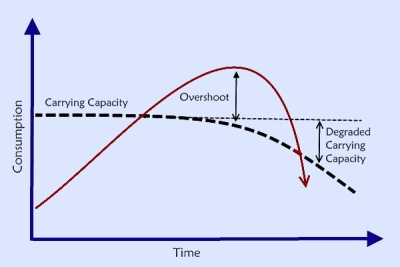 Baxter Geog 2153
21
9/29/2015 8:04 AM
Overshoot in Oceans
WWF report that between 1970 and 2012 marine life cut in half (source)
Overfishing, global climate change, and pollution among culprits
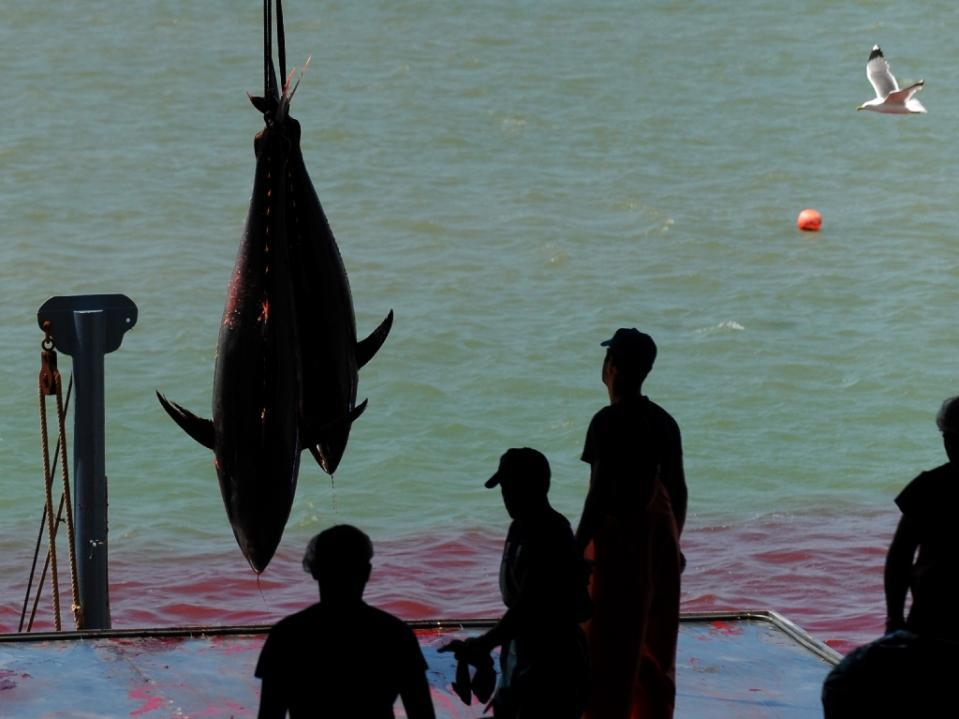 Global climate change one several causes of marine life loss
Baxter Geog 2153
22
9/29/2015 8:04 AM
Limitations (critique) of Carry Capacity
Why is determining the population an ecosystem (piece of land) will support limited for humans?
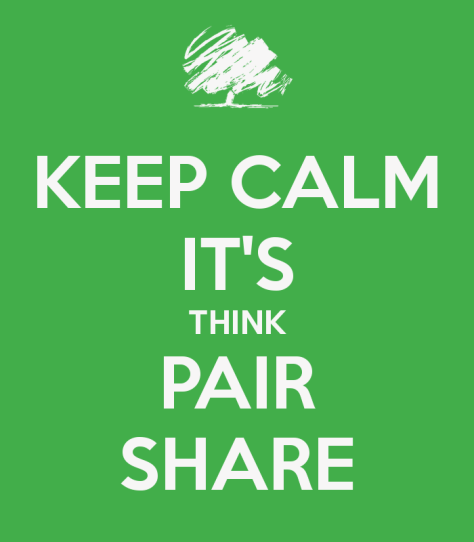 Baxter Geog 2153
23
9/29/2015 8:04 AM
Ecological Footprint
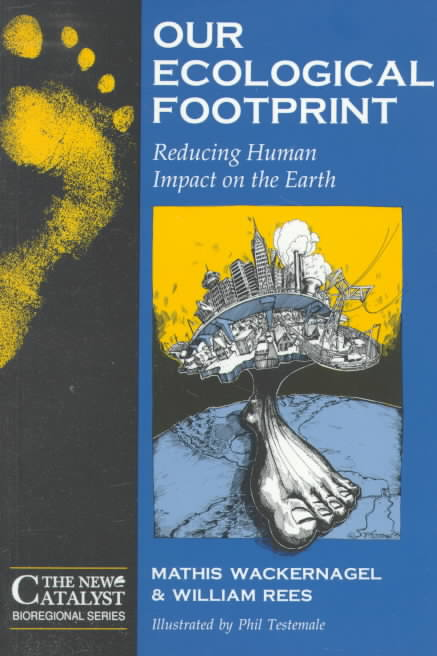 Wackernagel and Rees (1996)
accounting tool to invoke positive change
convert consumption into land
used to compare across space and time
turns carrying capacity concept on its head
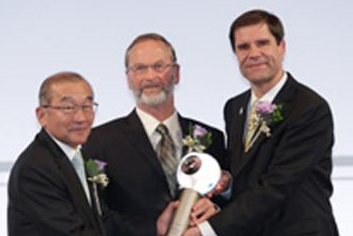 Award winning-idea!
Baxter Geog 2153
24
9/29/2015 8:04 AM
Ecological Footprint
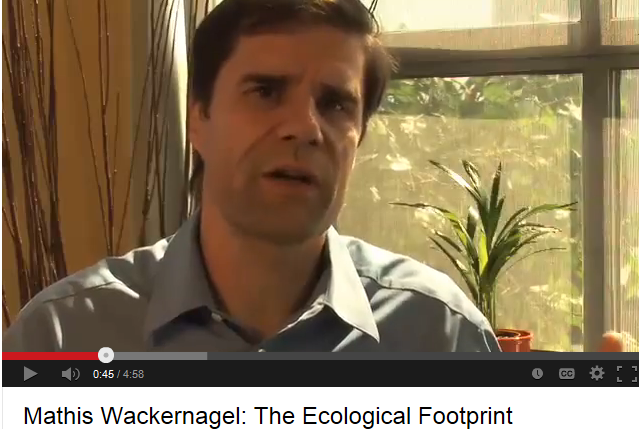 Baxter Geog 2153
25
9/29/2015 8:04 AM
Ecological Footprint
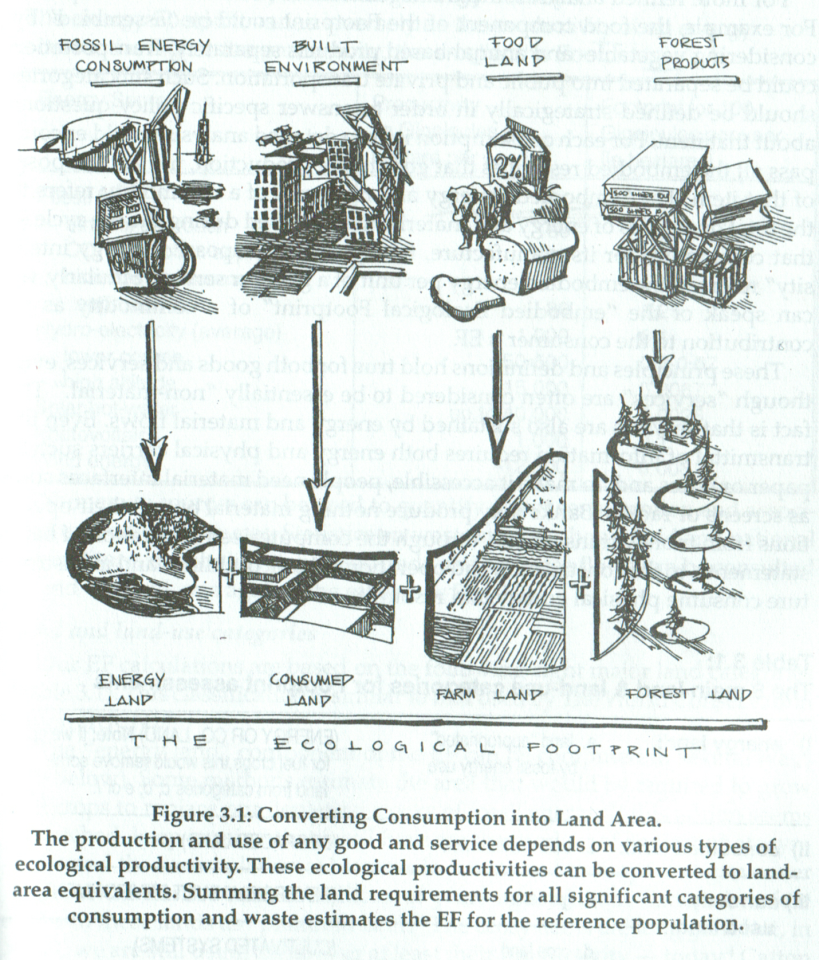 Simple and elegant
Forces us to (at least) think about our connection to nature for everyday needs
Baxter Geog 2153
26
9/29/2015 8:04 AM
Ecological Footprint
Embodied energy
energy from processes associated with the production of a product/material, from the mining and processing of natural resources to manufacturing, transport and product delivery
EF analysis builds on this idea
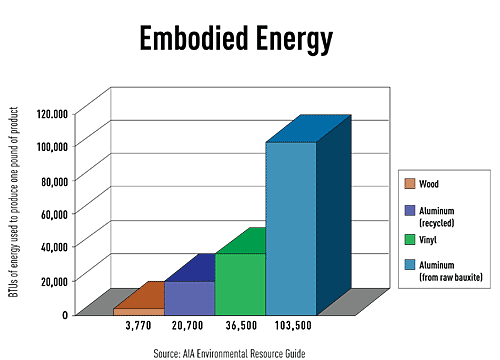 Products requiring mining and petrochemicals have high embodied energy, source
Baxter Geog 2153
27
9/29/2015 8:04 AM
Ecological Footprint
Each good or service is converted to hectares of land needed to produce that good or service
E.g. energy is measured in arable land needed to sequester the CO2 from the fossil fuel inputs
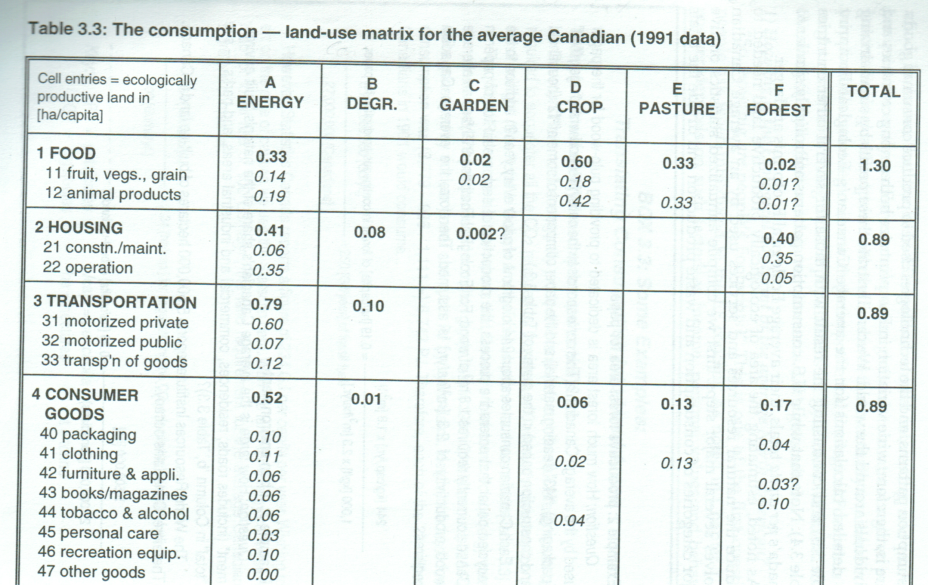 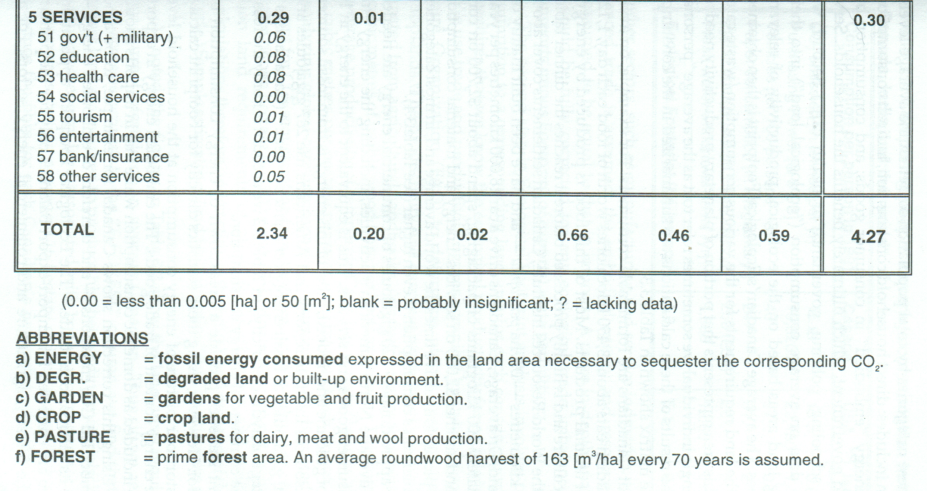 Implications from this table?
Baxter Geog 2153
28
9/29/2015 8:04 AM
[Speaker Notes: Hint: look at column and row totals]
Ecological Footprint
Characterize the following relationship
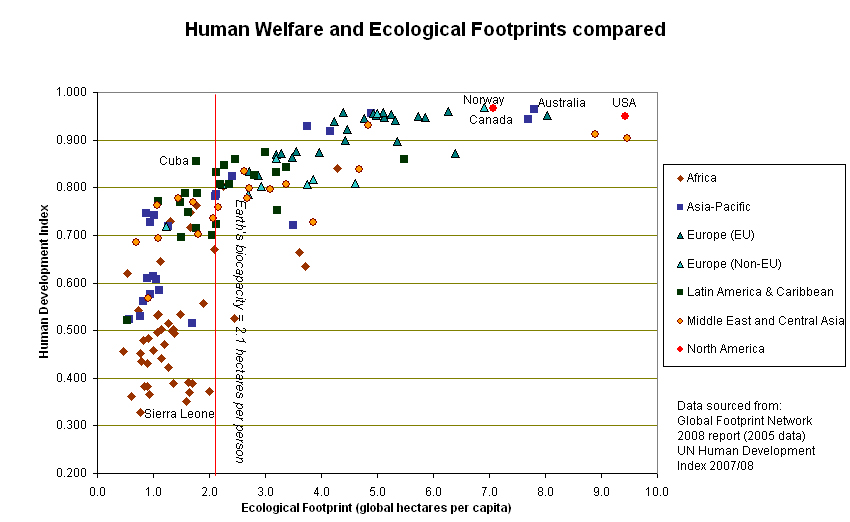 Baxter Geog 2153
29
9/29/2015 8:04 AM
[Speaker Notes: Pay particular attention to countries to the left and right of the coloured line…]
Ecological Footprint
calculate your footprint
for a more detailed accounting and if you are familiar with xls spreadsheets…
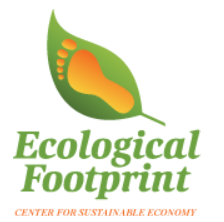 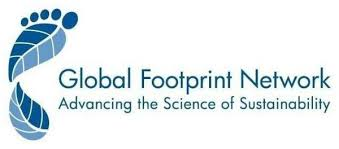 myfootprint.org NO LONGER free
footprintnetwork.org version is free
Baxter Geog 2153
30
9/29/2015 8:04 AM
Ecological Footprint to think about…
What assumptions might these footprint calculators be making about energy?
E.g., what about renewables energy?
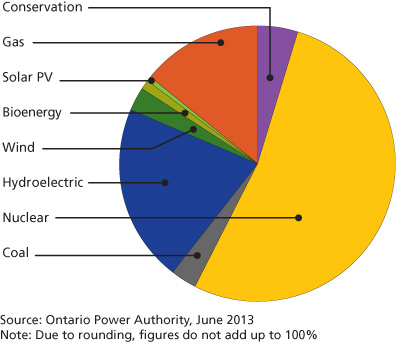 Baxter Geog 2153
31
9/29/2015 8:04 AM
[Speaker Notes: Original EF calculations – i.e. the book Our Ecological Footprint – used a CO2 sequester method – the amount of land needed to grow trees to result in net 0 carbon release
i.e. nuclear energy is CO2 friendly, but does EF analysis fully account for this technology? What about other technologies?]
Do as I say not as I do…
My footprint
Globally we currently need about 1.5* earths to sustain us
Suggests we are in overshoot
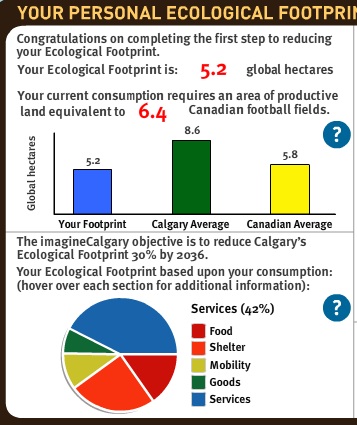 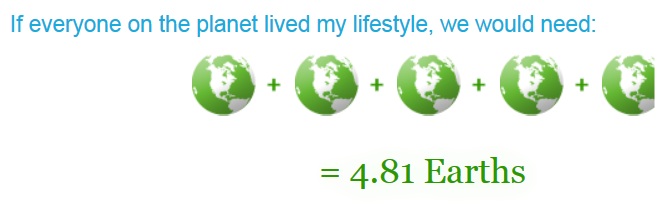 Myfootprint.org
footprintnetwork.org
* This figure varies widely depending on the assumptions built into EF
Baxter Geog 2153
32
9/29/2015 8:04 AM
Ecological Footprint:Review Poll
Where does your footprint fall (as converted to “earth” equivalents)?
Text a, b, c, d or e to 37607
Less than 1 “earth”
1.0-1.9 “earths”
2.0-2.9 “earths”
3.0-3.9 “earths”
4.0 “earths” or greater
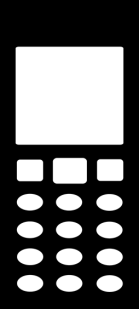 Instructor:
activate the poll now
OR
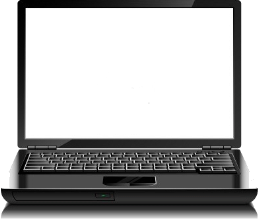 Respond at this link
OR
Respond at PollEv.com/geog2153
poll results here
Baxter Geog 2153
33
9/29/2015 8:04 AM
Footprint Examples
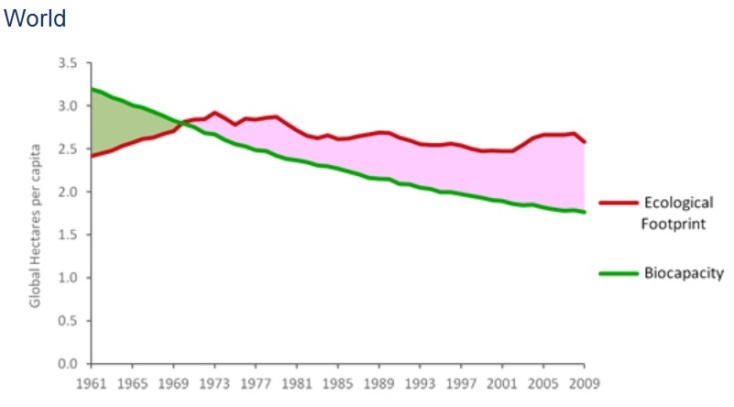 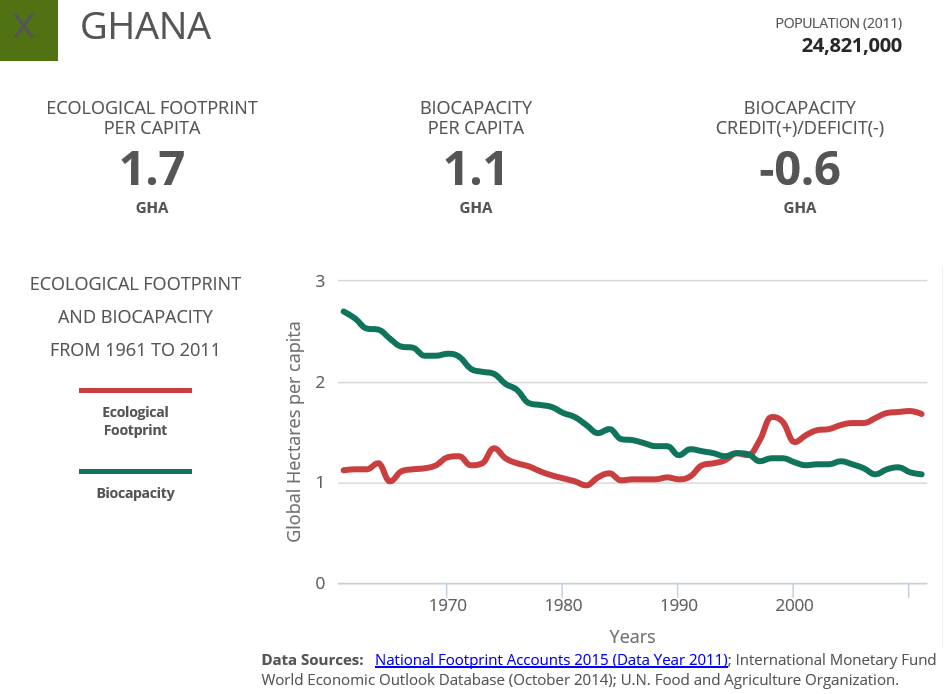 Why such wide discrepancies?
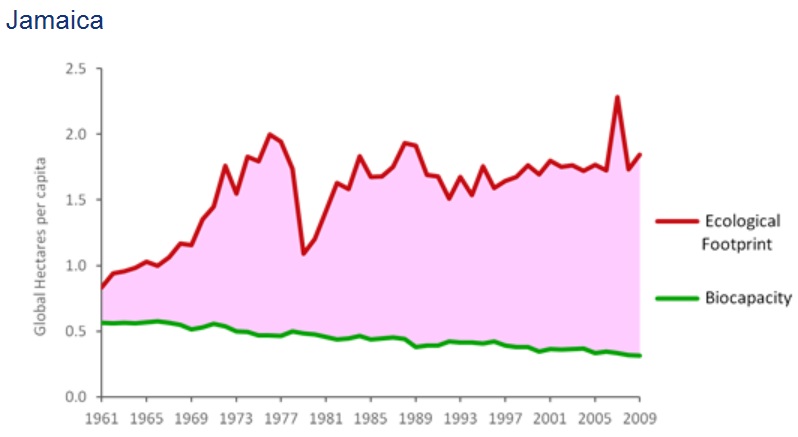 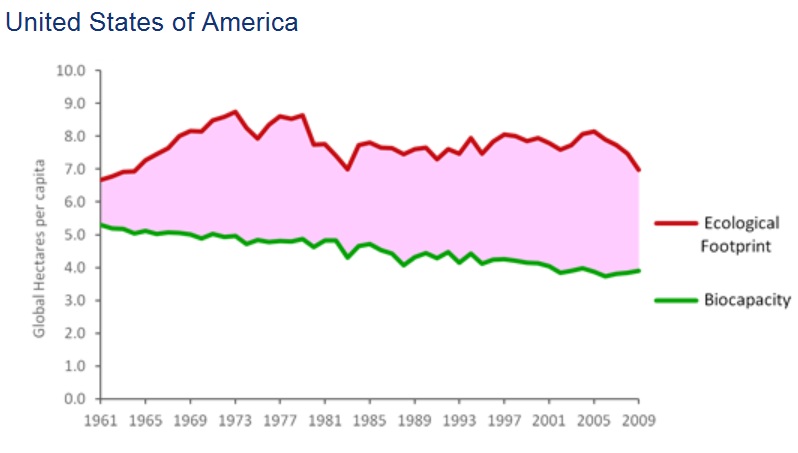 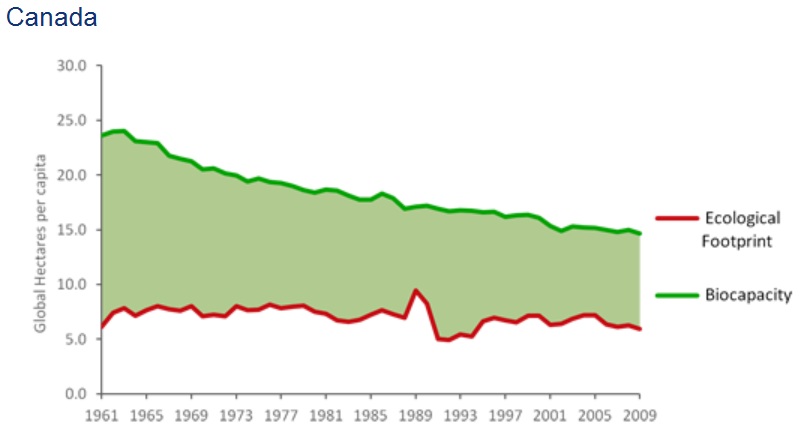 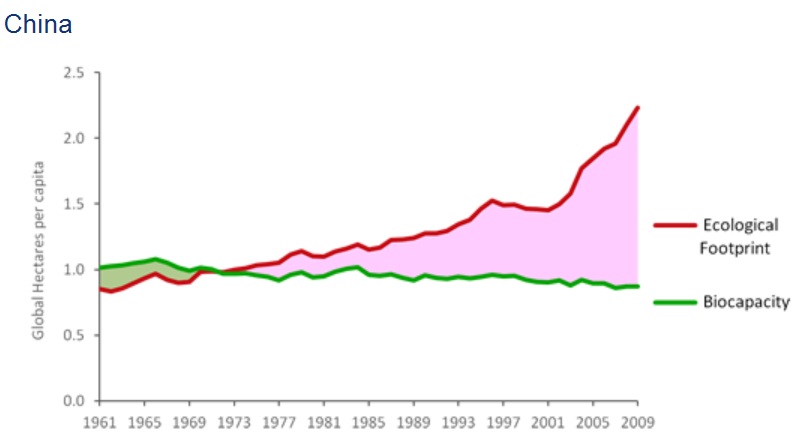 Baxter Geog 2153
34
9/29/2015 8:04 AM
Ecological Footprint:Review Poll
What is the most important factor to account for global differences in the ratio of ecological footprints to bio-capacity?
Text a, b, c or d to 37607
Over consumption
Population size 
Sequestration of carbon from energy use
Overuse of arable land
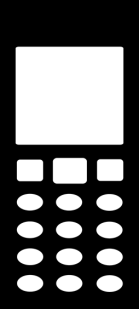 Instructor:
activate the poll now
OR
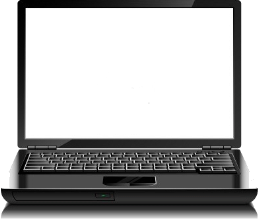 Respond at this link
OR
Respond at PollEv.com/geog2153
poll results here
Baxter Geog 2153
35
9/29/2015 8:04 AM
Critiques of Footprint Analysis
Identify some limitations/problems with ecological footprint analysis.
see slide (password provided after discussion)
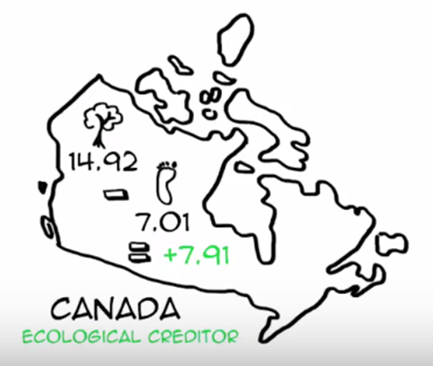 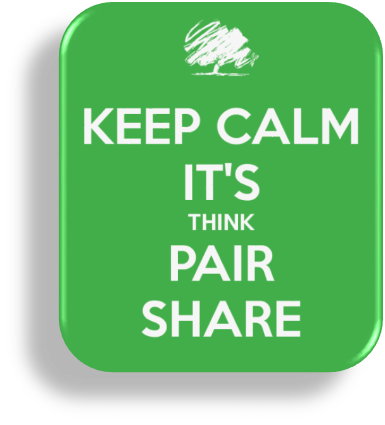 Baxter Geog 2153
36
9/29/2015 8:04 AM
[Speaker Notes: Places with small land mass are depicted as parasitic – whereas dense can be environmentally sustainable if hinterlands are resource rich and close-by (e.g., Toronto)]
Thinking about Sustainability
Another way to measure sustainability?
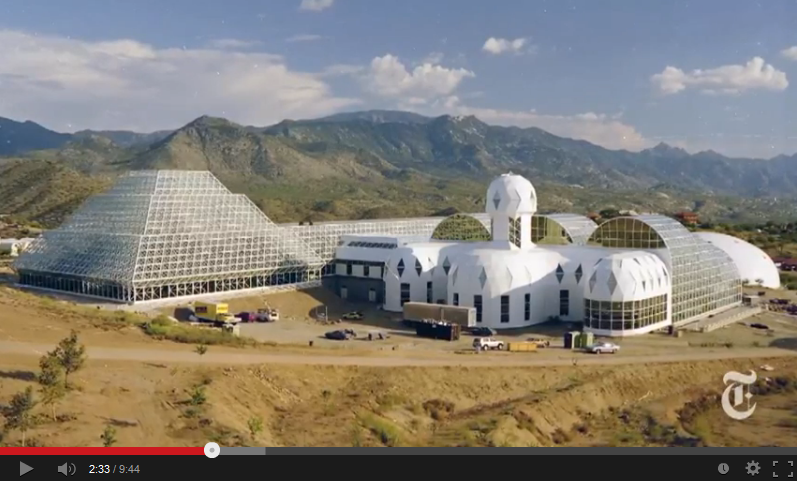 Biosphere 2
Baxter Geog 2153
37
9/29/2015 8:04 AM
[Speaker Notes: We currently live in biosphere 1.
rio, zimmermann, rees]